7
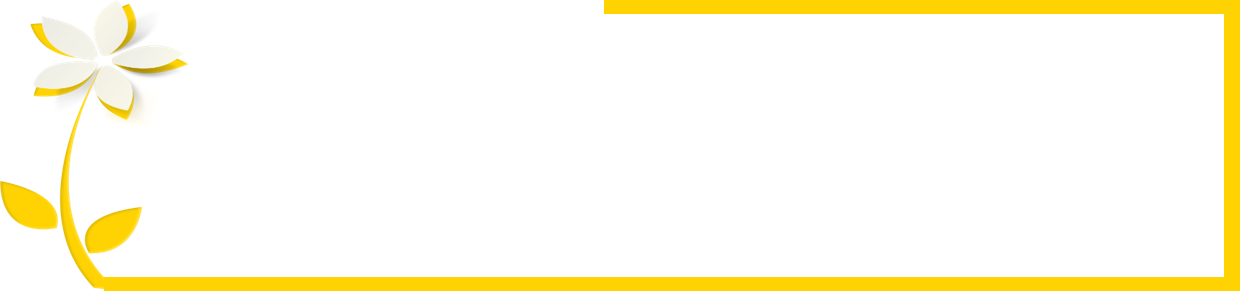 KHOA HỌC TỰNHIÊN
Bài 18
CHỦ ĐỀ 8:TRAO ĐỔI CHẤT VÀ CHUYỂN HÓA NĂNG LƯỢNG
                                                    Ở SINH VẬT
QUANG HỢP Ở THỰC VẬT
( 3 tiết )
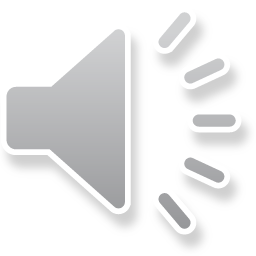 Chất hữu cơ được tổng hợp ở thực vật thông qua quá trình nào?
Thực vật có thể tự 
tổng hợp chất hữu cơ từ những nguyên liệu nào?
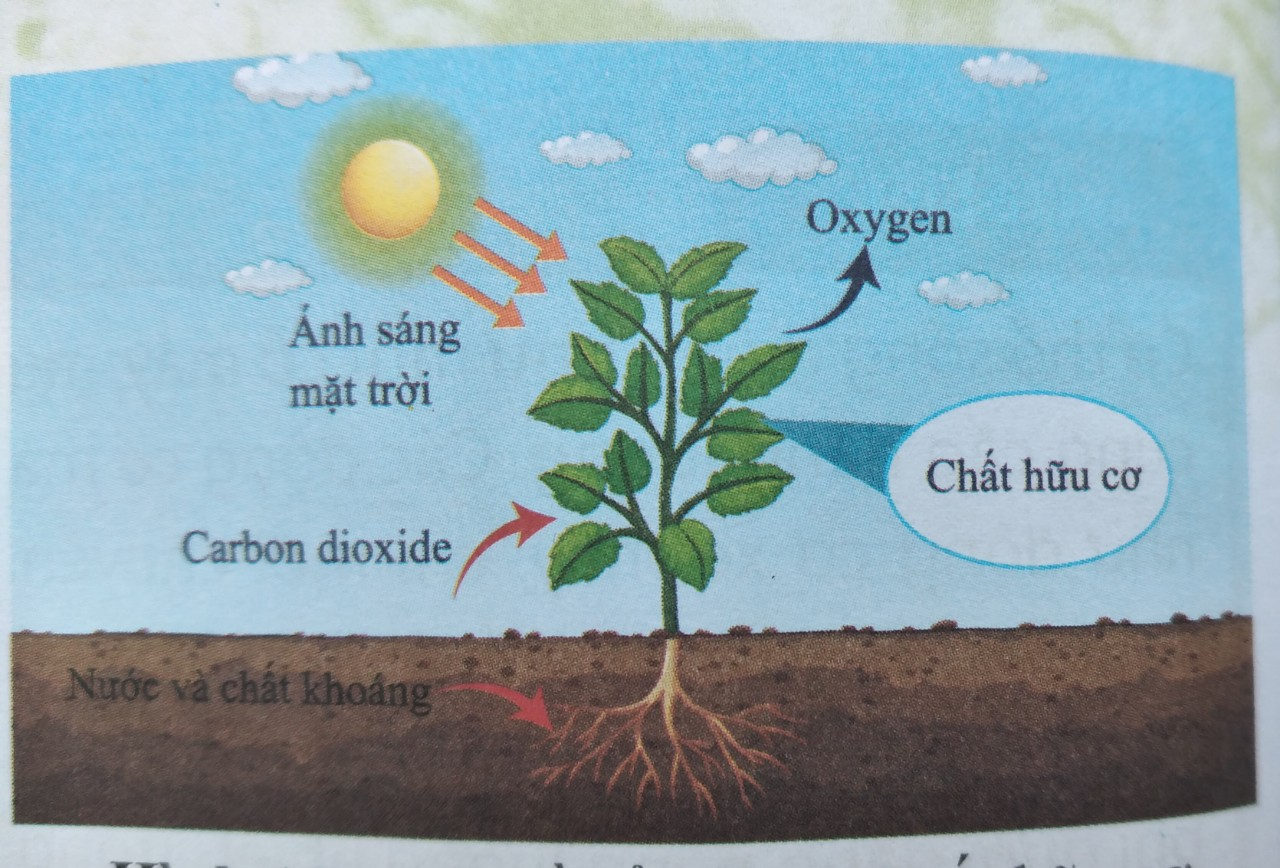 Oxygen
Ánh sáng
mặt trời
Chất hữu cơ
Carbon dioxide
Nước và chất khoáng
Hình 18.1.Sơ đồ tổng hợp chất hữu cơ ở cây xanh
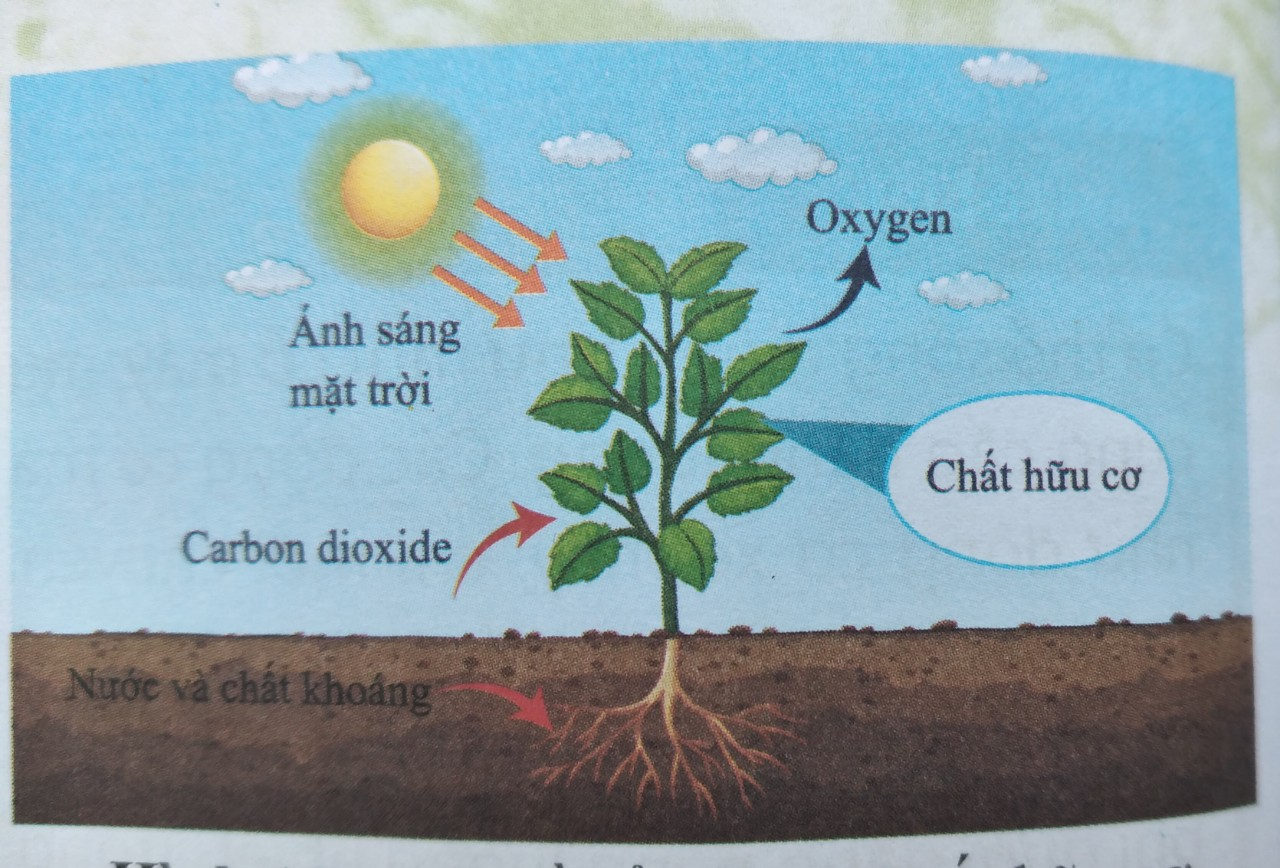 Cá nhân hoàn thành phiếu học tập  sau trong 2 phút
Oxygen
Ánh sáng
mặt trời
Chất hữu cơ
Carbon dioxide
Nước và chất khoáng
Hình 18.1.Sơ đồ tổng hợp chất hữu cơ ở cây xanh
Ánh sáng mặt trời
Oxygen
Carbon dioxide
Nước và muối khoáng
Qúa trình quang hợp
QUANG HỢP Ở THỰC VẬT
( tiết …)
Bài 18
Yêu cầu bài học
Làm việc nhóm cặp đôi : Trả lời hệ thống câu hỏi sau ,hoàn thành phiếu học tập
H1. Nêu cấu tạo ngoài của lá cây ?H2.Điền cấu tạo trong của lá cây sao cho phù hợp ?H3.Cây dạng lá kim ,cây không có lá có quang hợp không?H4.Lá cây có vai trò gì trong quá trình quang hợp?H5. Nêu các chất tham gia và sản phẩm tạo thành của quá trình quang hợp ở thực vật?Viết sơ đồ dạng chữ của quá trình quang hợp?H6.Khái niệm quang hợp?H7. Quang hợp có ý nghĩa như thế nào đối với sự sống ?H8. Những sinh vật nào có khả năng quang hợp?H9. Mô tả mối quan hệ giữa quá trình trao đổi chất và chuyển hoá năng lượng ở tế bào lá cây.H10.  Viết sơ đồ dạng chữ thể hiện mối quan hệ giữa trao đổi chất và chuyển hoá năng lượng ở tế bào lá cây?
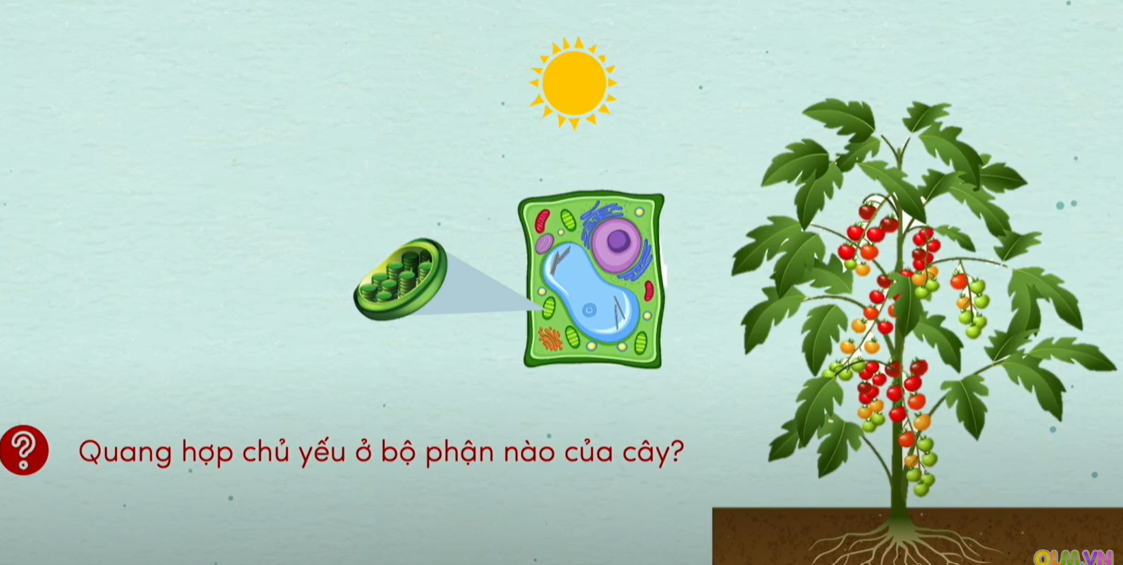 Quang hợp chủ yếu diễn ra ở lá cây, trong bào quan quang  hợp là lục lạp
QUANG HỢP Ở THỰC VẬT
( tiết …)
I. Vai trò của lá cây với chức năng quang hợp
Bài 18
I. Vai trò của lá cây với chức năng quang hợp
Nêu các bộ phận của lá?
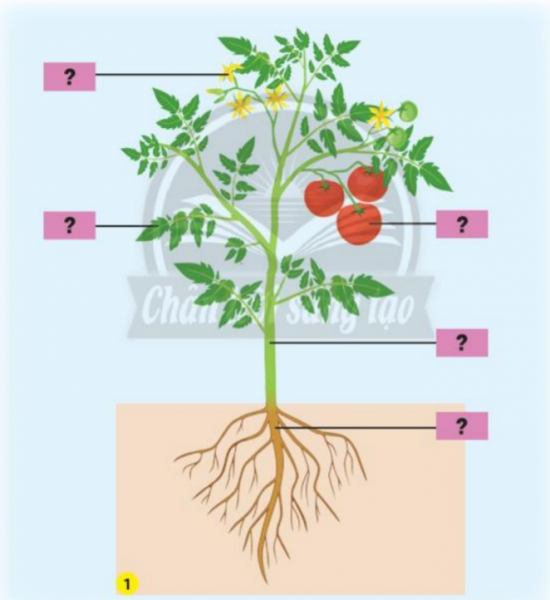 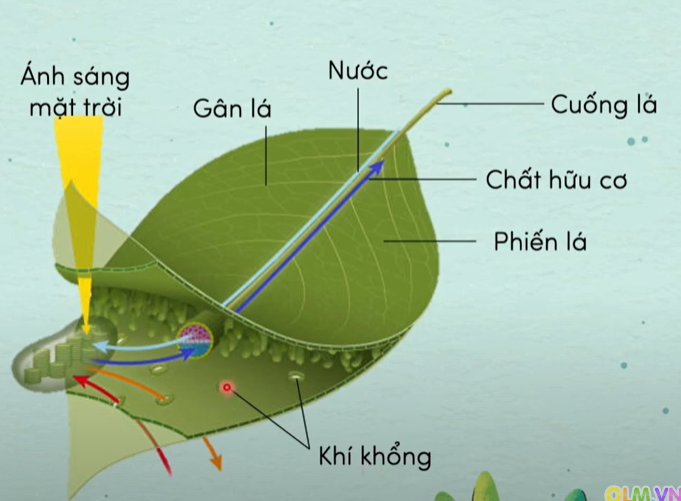 - Lá cây gồm:
+Cuống lá
+Gân lá 
+Phiến lá .
Điền cấu tạo trong của lá cây cho phù hợp?
1
2
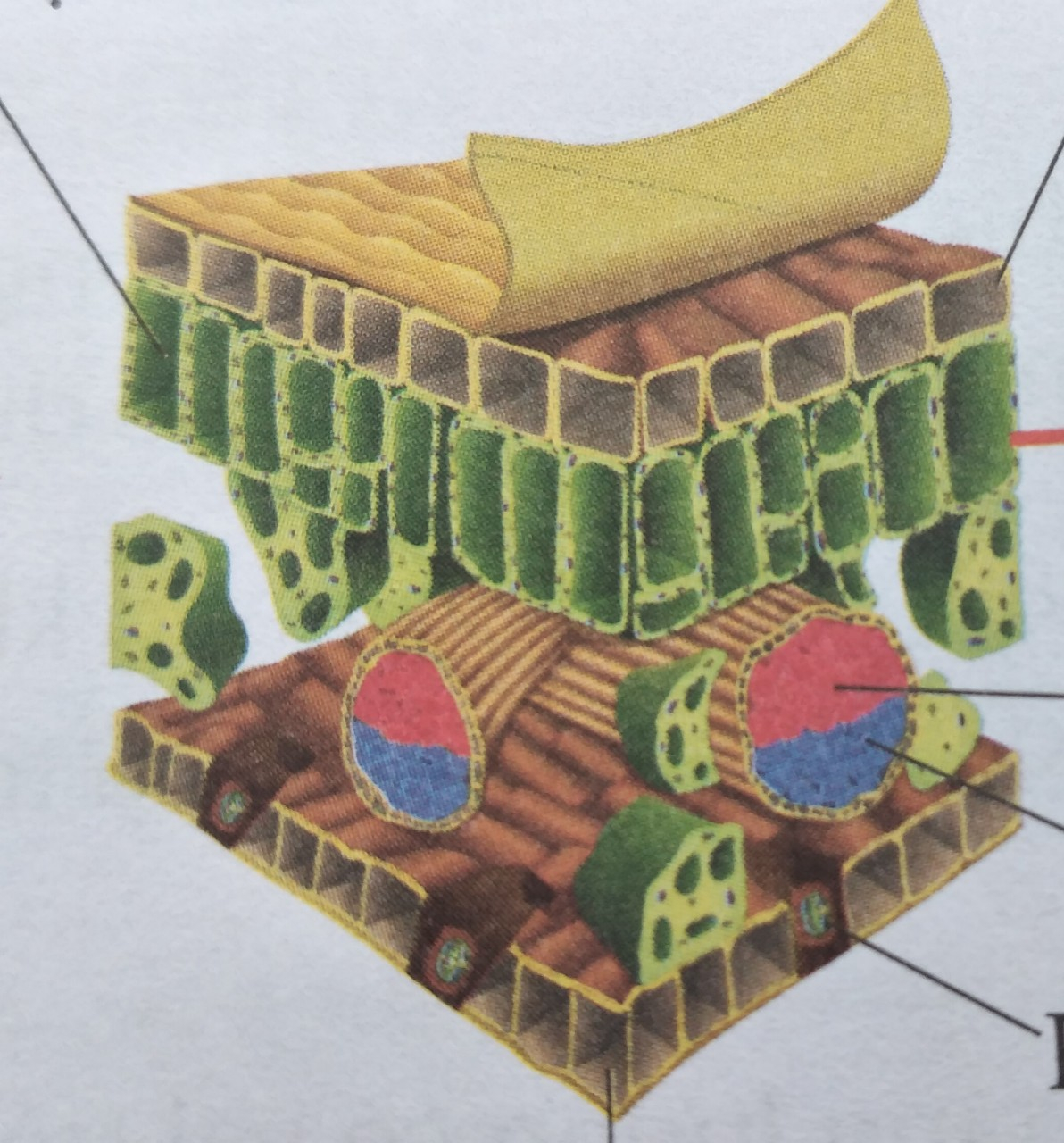 Tế bào biểu bì 
mặt trên
Tế bào thịt lá
3
Mạch gỗ
4
Mạch rây
Tế bào biểu bì 
mặt dưới
6
5
Khí khổng
QUANG HỢP Ở THỰC VẬT
( tiết …)
I. Vai trò của lá cây với chức năng quang hợp
Bài 18
- Lá cây gồm:
+Cuống lá
+Gân lá ( có các bó mạch gỗ,mạch rây)
+Phiến lá (có lục lạp , khí khổng ).
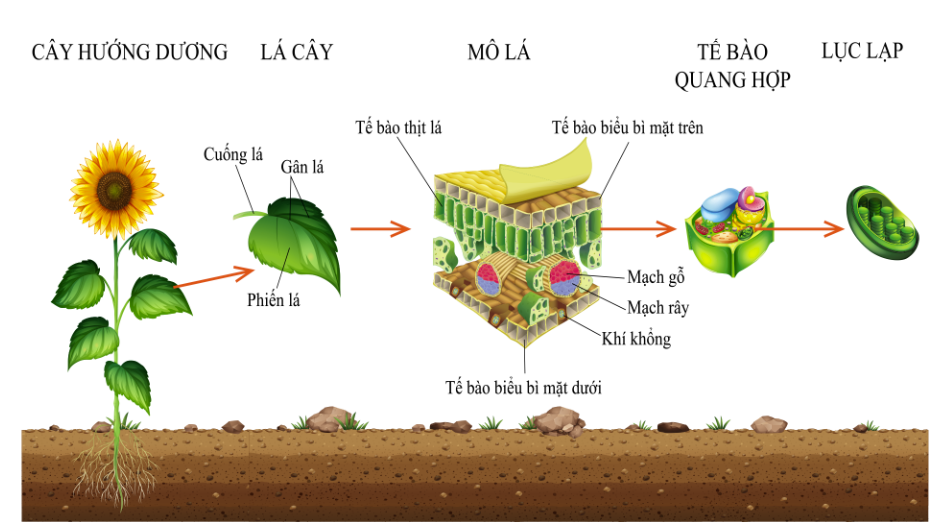 Làm việc nhóm cặp đôi hoàn thành bảng 1 trong phiếu học tập : Chọn chức năng ở cột B phù hợp  các bộ phận của lá ở cột A trong quá trình quang hợp
1-d
2-c
3-b
4-a
- Nêu đặc điểm  của lá cây phù hợp với chức năng quang hợp trong bảng 2:
Thảo luận nhóm trong 2 phút :
  Nghiên cứu thông tin SGK và hình 18.2
?1:bộ phận nào của  cây tham gia quá trình tổng hợp chất hữu cơ của cây? 
?
?2:Cây dạng lá kim ,cây không có lá có quang hợp không?
- Lá cây  tham gia quá trình tổng hợp chất hữu cơ của cây?
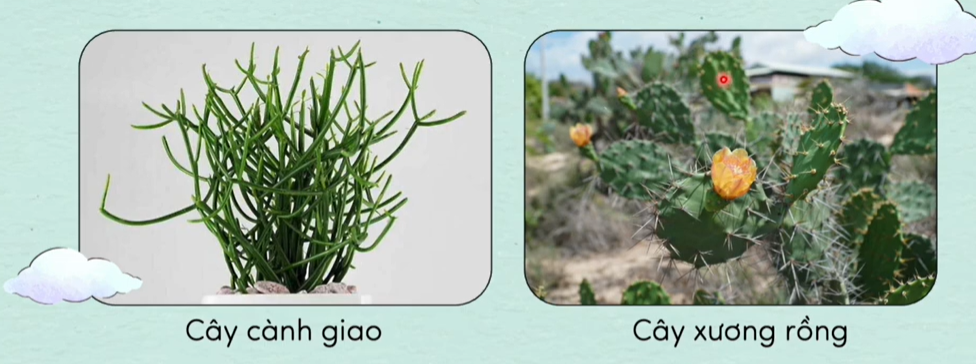 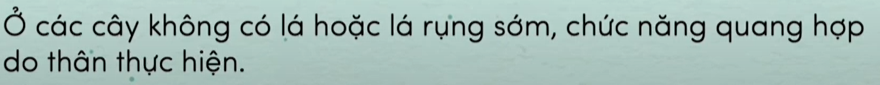 QUANG HỢP Ở THỰC VẬT
( tiết …)
I. Vai trò của lá cây với chức năng quang hợp
Bài 18
- Lá cây là cơ quan quang hợp của cây xanh
I. Vai trò của lá cây với chức năng quang hợp
Quang hợp là  một trong những quá trình trao đổi chất và chuyển hóa năng lượng quan trọng ở thực vật
- Lá cây gồm: Cuống lá,gân lá ,phiến lá bên trong có các bộ phận của lá gồm lục lạp ,khí khổng,mạch gỗ ,mạch rây.
-Lá cây là cơ quan quang hợp của cây xanh
-Cây không có lá (cây xương rồng,cây giao ) thực hiện quang hợp  do thân đảm nhận .
II. Quá trình quang hợp
1. Khái niệm về quang hợp
Làm việc nhóm cặp đôi :Nghiên cứu thông tin ,hình 18.2 trong SGK. .Trả lời tiếp câu hỏi sau:
H4. Nêu các chất tham gia và sản phẩm tạo thành của quá trình quang hợp ở thực vật?Viết sơ đồ dạng chữ của quá trình quang hợp?H5.Nêu khái niệm quang hợp là gì?H6. Quang hợp có ý nghĩa như thế nào đối với sự sống ?H7. Những sinh vật nào có khả năng quang hợp?
II. Quá trình quang hợp
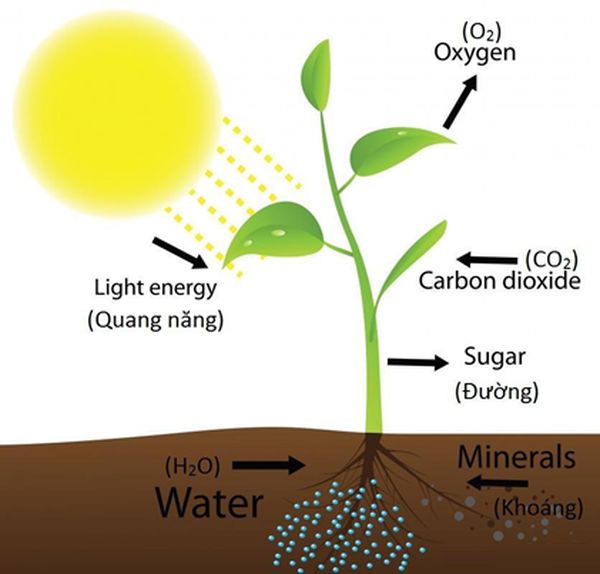 Chất hữu cơ
Nước
Sơ đồ Qúa trình quang hợp của cây
Cho biết các chất tham gia và sản phẩm tạo thành của quá trình quang hợp?
II. Quá trình quang hợp
1. Khái niệm về quang hợp
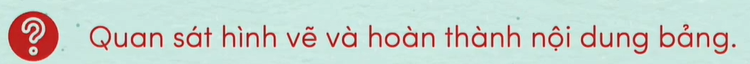 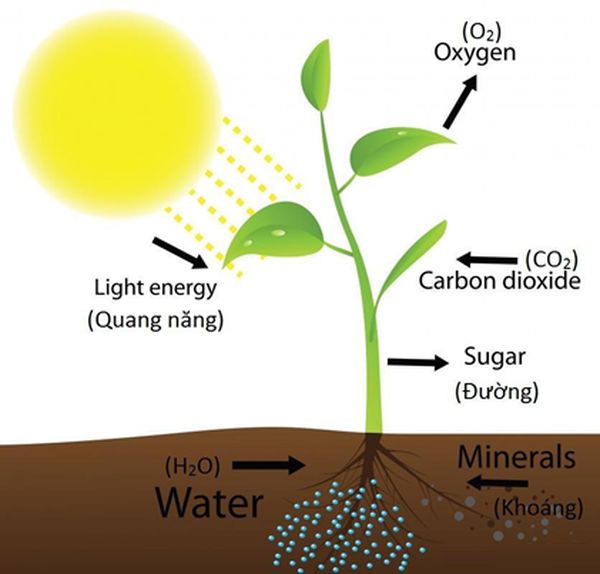 -Cacbon 
dioxit
- Nước
- Oxigen
- Glucose
- Ánh sáng
- Diệp lục
Chất hữu cơ
Nước
Nêu khái niệm quang hợp là gì?
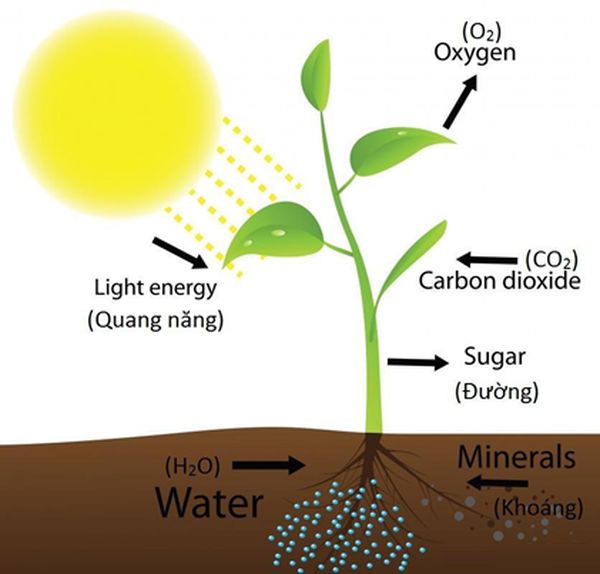 1. Khái niệm: Quang hợp là quá trình thu nhận và chuyển hóa năng lượng ánh sáng, tổng hợp nên các chất hữu cơ từ các chất vô cơ như nước ,khí carbon dioxide, diễn ra ở tế bào có chất diệp lục, đồng thời thải ra khí oxigen
2. Phương trình tổng quát
Chất hữu cơ ví dụ như đường glucose.Chất dự trữ đặc trưng của thực vật là tinh bột, tinh bột được tạo thành nhờ sự liên kết của các  phân tử Glucose. Từ tinh bột và muối khoáng do rễ hút vào cây sẽ chế tạo ra các sản phẩm hữu cơ khác.
?2
Ánh sáng
?4
Chất hữu cơ + Oxigen
?1
Cacbon dioxit + Nước
?3
Diệp lục
2. Phương trình tổng quát
Ánh sáng
Chất hữu cơ + Oxigen
Cacbon dioxit + Nước
Diệp lục
Quang hợp có ý nghĩa như thế nào đối với sự sống trên trái đất?
3. Ý nghĩa: 
- Quang hợp tạo ra năng lượng cho sự sống (tích lũy trong các chất hữu cơ), giúp cân bằng khí O2 và khí CO2 trong khí quyển ,có vai trò quyết định sự sống trên trái đất.
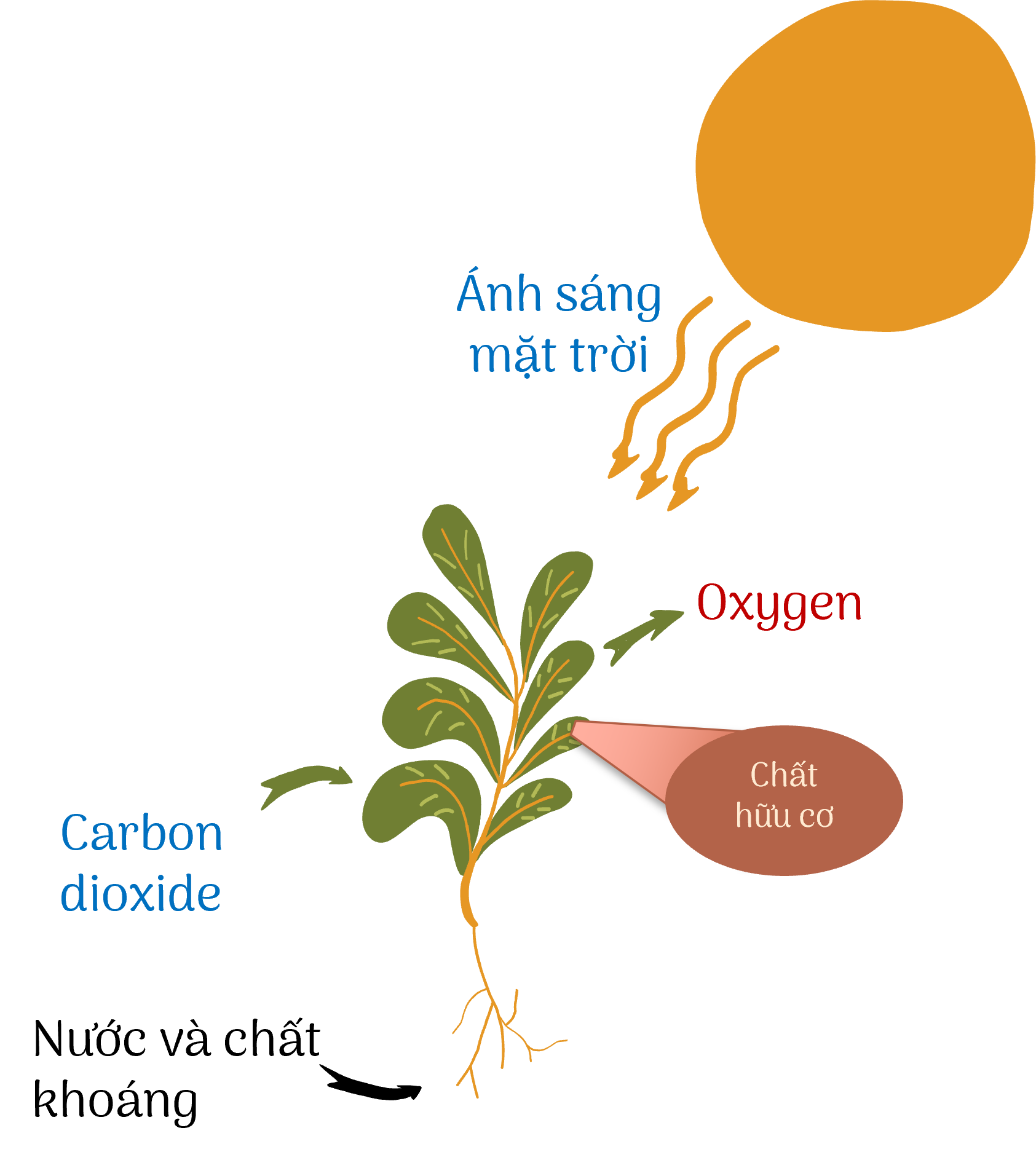 Những sinh vật nào có thể quang hợp?
- Sinh vật có chứa lục lạp trong tế bào thì có khả năng quang hợp.
III. Mối quan hệ giữa trao đổi chất và chuyển hóa năng lượng trong quang hợp
nhóm 4 nghiên cứu thông tin ,sơ đồ trong SGK ,cử đại diện trả lời  câu hỏi sau:
H9. Mô tả mối quan hệ giữa quá trình trao đổi chất và chuyển hoá năng lượng ở tế bào lá cây.H10.  Viết sơ đồ dạng chữ thể hiện mối quan hệ giữa trao đổi chất và chuyển hoá năng lượng ở tế bào lá cây?
III. Mối quan hệ giữa trao đổi chất và chuyển hóa năng lượng trong quang hợp
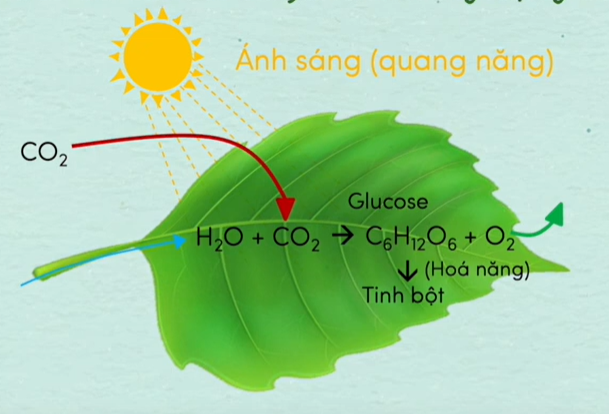 *Chuyển hóa năng lượng trong quang hợp: 
-Ánh sáng mặt trời (quang năng) nhờ lục lạp chuyển hóa thành năng lượng hóa học (hóa năng) tích lũy trong chất hữu cơ ở lá cây. 
*Trao đổi chất trong quang hợp:
 Vật chất từ môi trường ngoài (nước và khí carbon dioxide) được vận chuyển đến lục lạp ở lá cây, biến đổi hóa học thành chất hữu cơ(đường,tinh bột…) và oxygen.
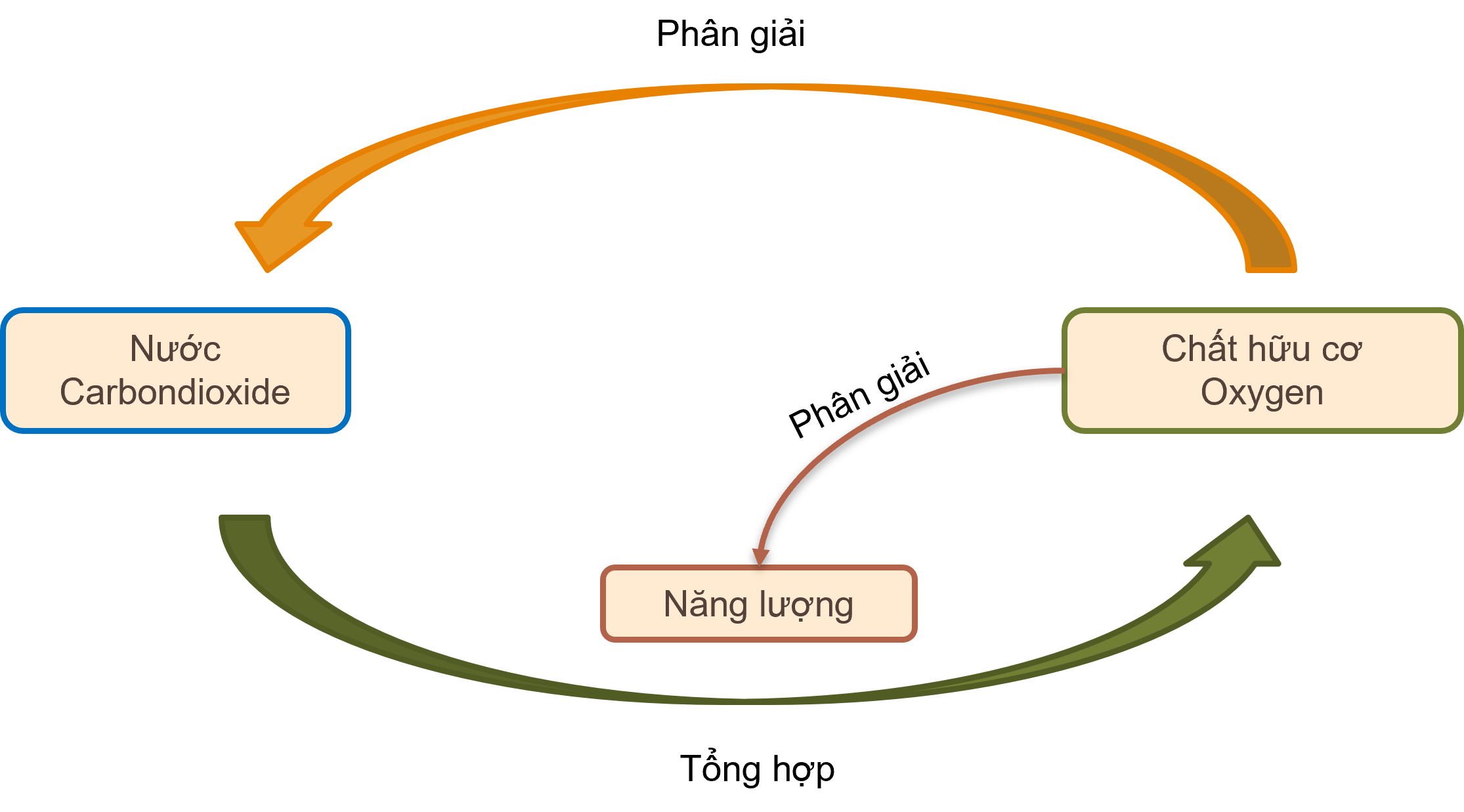 Trao đổi chất và chuyển hóa năng lượng trong quang hợp có mối quan hệ như thế nào?
-Trao đổi chất và chuyển hóa năng lượng trong quang hợp có mối quan hệ chặt chẽ, hai quá trình này luôn diễn ra đồng thời, gắn liền với nhau.
- Trong quang hợp luôn có sự trao đổi chất và chuyển hóa năng lượng - tổng hợp các chất đồng thời tích lũy năng lượng và phân giải các chất đã tổng hợp được để giải phóng năng lượng cần cho các hoạt động sống của cây.
Sơ đồ mối quan hệ giữa trao đổi chất và
 chuyển hóa năng lượng trong quang hợp
III. Mối quan hệ giữa trao đổi chất và chuyển hóa năng lượng trong quang hợp
-Trao đổi chất và chuyển hóa năng lượng trong quang hợp có mối quan hệ chặt chẽ, hai quá trình này luôn diễn ra đồng thời, gắn liền với nhau.
As mặt trời
(Quang năng)
Chất hữu cơ + Oxigen
( Hóa năng )
Cacbon dioxit + Nước
(Các chất vô cơ)
Luyện tập
Khái niệm
Sơ đồ
Vai trò của lá
QUANG HỢP
Chất tham gia
TĐC và chuyển hóa
Sản phẩm
Mối quan hệ
Sơ đồ
Ý nghĩa
GHI NHỚ
1. Lá là cơ quan quang hợp của cây xanh. 
2. Quang hợp là quá trình thu nhận và chuyển hóa năng lượng ánh sáng, tổng hợp nên các chất hữu cơ từ các chất vô cơ như nước, khí carbon dioxide, diễn ra ở tế bào có chất diệp lục, đồng thời thải ra khí oxygen.
3. Trong quá trình quang hợp, một phần năng lượng ánh sáng được chuyển hóa thành năng lượng hóa học tích lũy trong các hợp chất hữu cơ ở lá cây.
4. Trao đổi chất và chuyển hóa năng lượng trong quang hợp có mối quan hệ chặt chẽ, hai quá trình này luôn diễn ra đồng thời, gắn liền với nhau.
Vận dụng
Trồng 2 chậu hoa 10 giờ hoặc hoa dừa cạn: 1 chậu đặt ở ban công nơi có nắng và 1 chậu đặt trong nhà.
Quan sát sự phát triển của 2 cây và ghi chép lại sự khác biệt và giải thích nguyên nhân.
Các nhóm báo cáo kết quả nghiên cứu sau 1 tuần.
Chuẩn bị bài sau :học và trả lời câu hỏi bài 18
Đọc kĩ bài 19
Tạm biệt lớp và hẹn gặp lại!
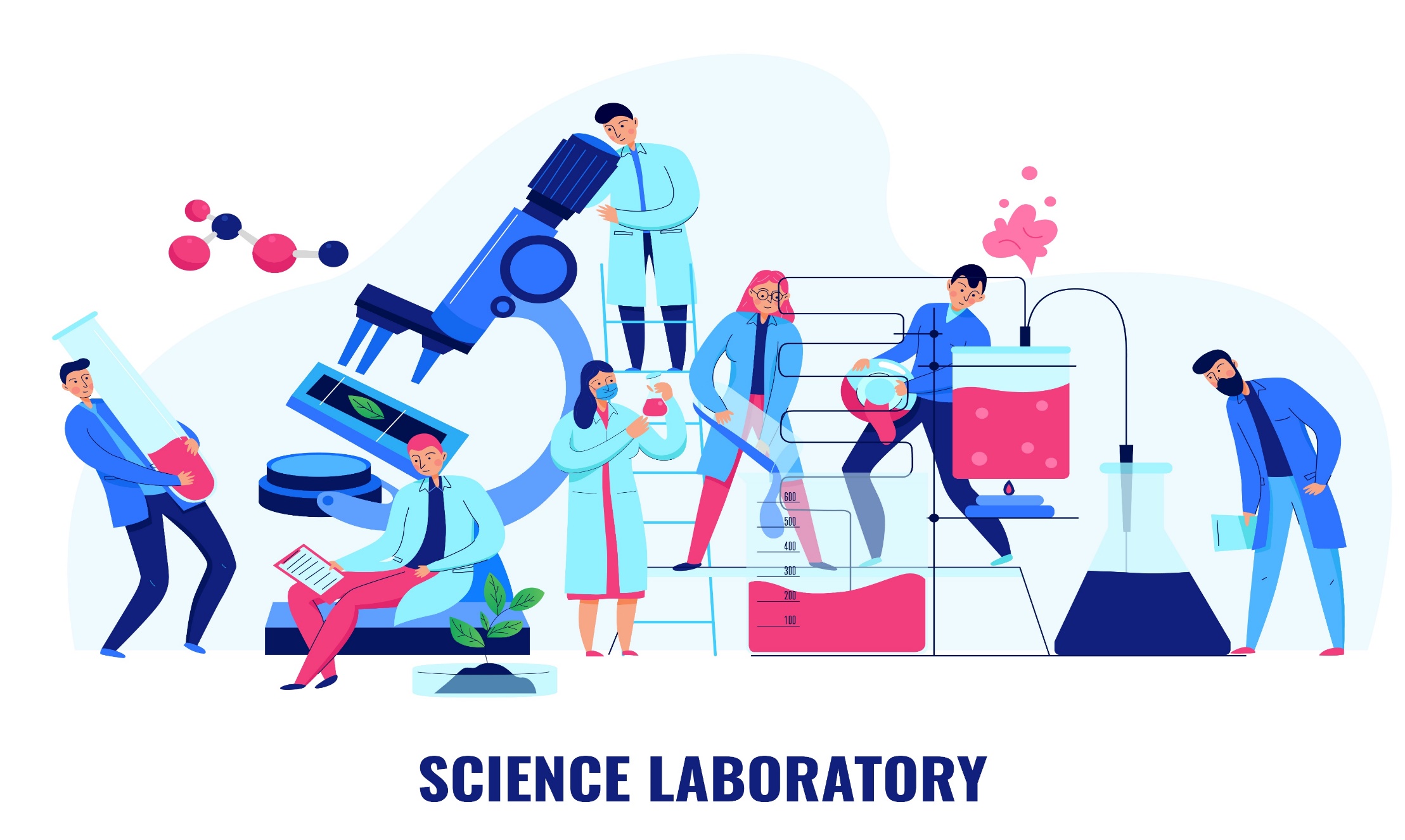